Simplificação de Radicais
Simplifique os seguintes radicais:

a)
b)
c)
UNIR
FUNDAÇÃO UNIVERSIDADE
FEDERAL DE RONDÔNIA
M
N
Projeto
Nivelamento de Matemática
Prof. Me. José Roberto Ribeiro Júnior
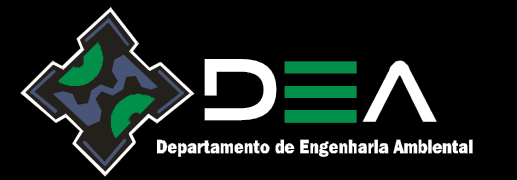